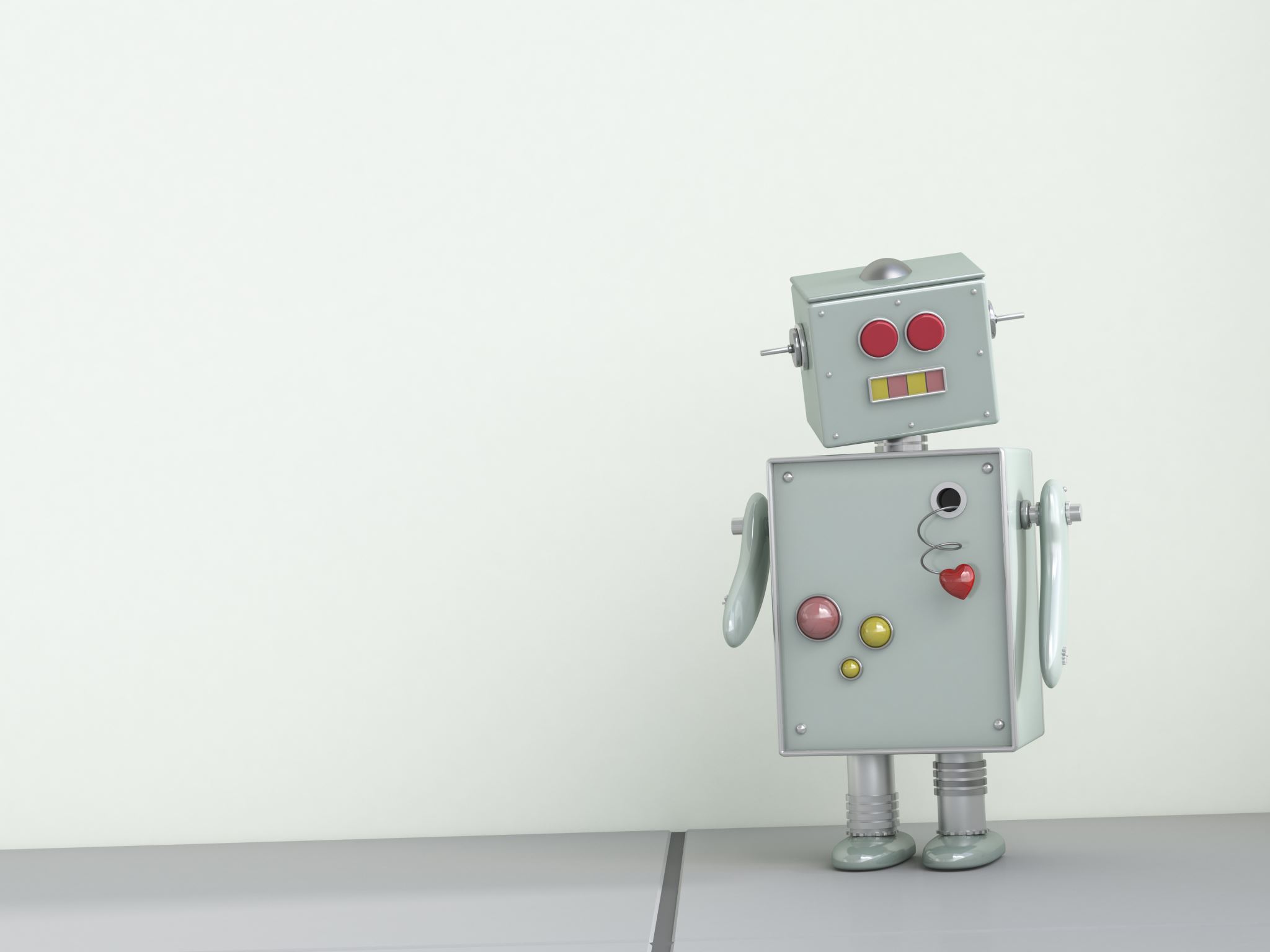 PThreads
CSCI 476: Parallel Programming
History
In shared memory multiprocessor architectures, threads can be used to implement parallelism.
Historically, hardware vendors have implemented their own proprietary versions of threads, making portability a concern for software developers.
For UNIX systems, a standardized C language threads programming interface has been specified by the IEEE POSIX 1003.1c standard.
Implementations that adhere to this standard are referred to as POSIX threads, or Pthreads.
Outline
Introduction to concepts, motivations, and design considerations for using Pthreads.
Three major classes of routines in the Pthreads API:
Thread Management
Mutex Variables
Condition Variables
What are Pthreads?
Are a set of C language programming types and procedure calls
Are implemented with a pthread.h header/include file and a thread library
though this library may be part of another library, such as libc, in some implementations.
Have a shared memory model
Pthreads API
The subroutines which comprise the Pthreads API can be informally grouped into four major groups:
Thread management: Routines that work directly on threads - creating, detaching, joining, etc. They also include functions to set/query thread attributes (joinable, scheduling etc.)
Mutexes: Routines that deal with synchronization, called a "mutex", which is an abbreviation for "mutual exclusion". Mutex functions provide for creating, destroying, locking and unlocking mutexes. These are supplemented by mutex attribute functions that set or modify attributes associated with mutexes.
Condition variables: Routines that address communications between threads that share a mutex. Based upon programmer specified conditions. This group includes functions to create, destroy, wait and signal based upon specified variable values. Functions to set/query condition variable attributes are also included.
Synchronization: Routines that manage read/write locks and barriers.
Naming conventions: 
All identifiers in the threads library begin with pthread_.
Creating (And Terminating) Threads
#include <pthread.h>
#include <stdio.h>
#include <stdlib.h>
#define NUM_THREADS 5

void* PrintHello(void* threadid) {
  long tid = (long)threadid;
  printf("Hello World! It's me, thread #%ld!\n", tid);
  pthread_exit (NULL);
}

int main(int argc, char *argv[]) {
  pthread_t threads[NUM_THREADS];
  for (long t = 0; t < NUM_THREADS; t++) {
    printf ("In main: creating thread %ld\n", t);
    int rc = pthread_create(&threads[t], NULL, PrintHello, (void *)t);
    if (rc) {
      printf("ERROR; return code from pthread_create() is %d\n", rc);
      exit(-1);
    }
  }
  /* Last thing that main() should do */
  pthread_exit (NULL);
}
Thread Argument Passing and Return Values
void* is everywhere 
For Arguments (complex):
Create a struct that represents all arguments you want
new/malloc an instance for each invocation
Have the function that “runs” on the thread free/delete it
For Return Values (complex):
Allocate an instance on the heap (new/malloc) – return the pointer
From the client/main: cast to appropriate type and then delete/free
For simple arguments / return of datatypes == sizeof(pointer): just cast to appropriate type
#include <pthread.h>
#include <cstdio>
#include <cmath>

using anything_t = void*;             // useful aliases!
using pthread_fn = void* (*)(void*);

struct point_t {
  int x, y;
};

// return type size MUST be 8 Bytes
long distFromOrigin(point_t* point) {
  long result = fabs(point->x) + fabs(point->y);
  delete point;
  return result;
}

int main(int argc, char *argv[]) {
  point_t* point = new point_t {5, -7};
  int rc;
  pthread_t worker;
  pthread_create(&worker, nullptr, (pthread_fn)distFromOrigin, (anything_t)point); // check rc
  long result;
  rc = pthread_join(worker, (anything_t*)&result); // check rc
  printf("result = %ld\n", result);
}
Mutexes
https://computing.llnl.gov/tutorials/pthreads/#MutexCreation

pthread_mutex_init (mutex, attr)
pthread_mutex_destroy (mutex)

pthread_mutex_lock (mutex)
pthread_mutex_trylock (mutex)
pthread_mutex_unlock (mutex)

pthread_mutexattr_init (attr)
pthread_mutexattr_destroy (attr)

Or just use std::mutex
Condition Variables
Coming to you later (Friday)
Or just use std::condition_variable
Provide another way for threads to synchronize.
Mutexes implement synchronization by controlling thread access to data
Condition variables allow threads to synchronize based upon the actual value of data.
Without condition variables, the programmer would need to:
have threads continually polling (possibly in a critical section), to check if the condition is met
Very resource consuming since the thread would be continuously busy in this activity. 
A condition variable is a way to achieve the same goal without polling.
A condition variable is always used in conjunction with a mutex lock.
Allow us to wait for other threads
Documentation
man <function_name>

https://computing.llnl.gov/tutorials/pthreads/#AppendixA